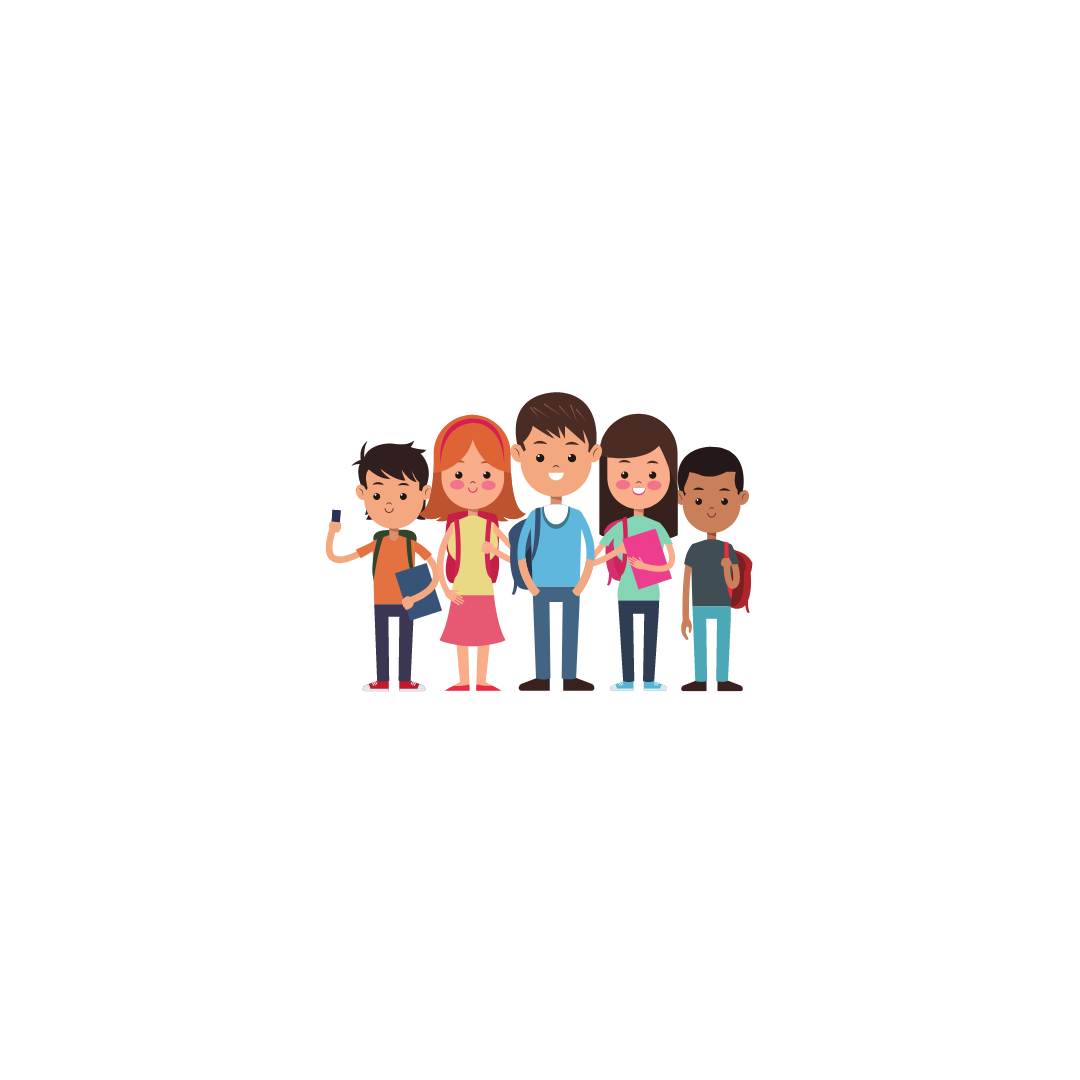 Arjen turvataidot-valinnaiskurssi
© Ville Tuovinen, Kontulan ala-asteen koulu, lukuvuosi 2022–2023
info-onni@utu.fihttps://sites.utu.fi/onni/
Tietoa kurssista
Alakoulun oppilaille suunnattu valinnainen kurssi, jolla opitaan turvallisuuden kannalta tärkeitä tietoja ja  taitoja ikätasoisesti.
Kurssin tavoitteena on oppilaiden turvallisuusajattelun kehittäminen ja turvallisuusosaamisen kasvattaminen.
Kurssin aiheet
Hätäilmoitus
Liikenneturvallisuus
Hätäensiapu
Alkusammutus
Turvallisuus koulun sisällä
Poistuminen ja sisälle suojautuminen
Kodin turvallisuus
Some- ja tietoturvallisuus
Vierailukäynti
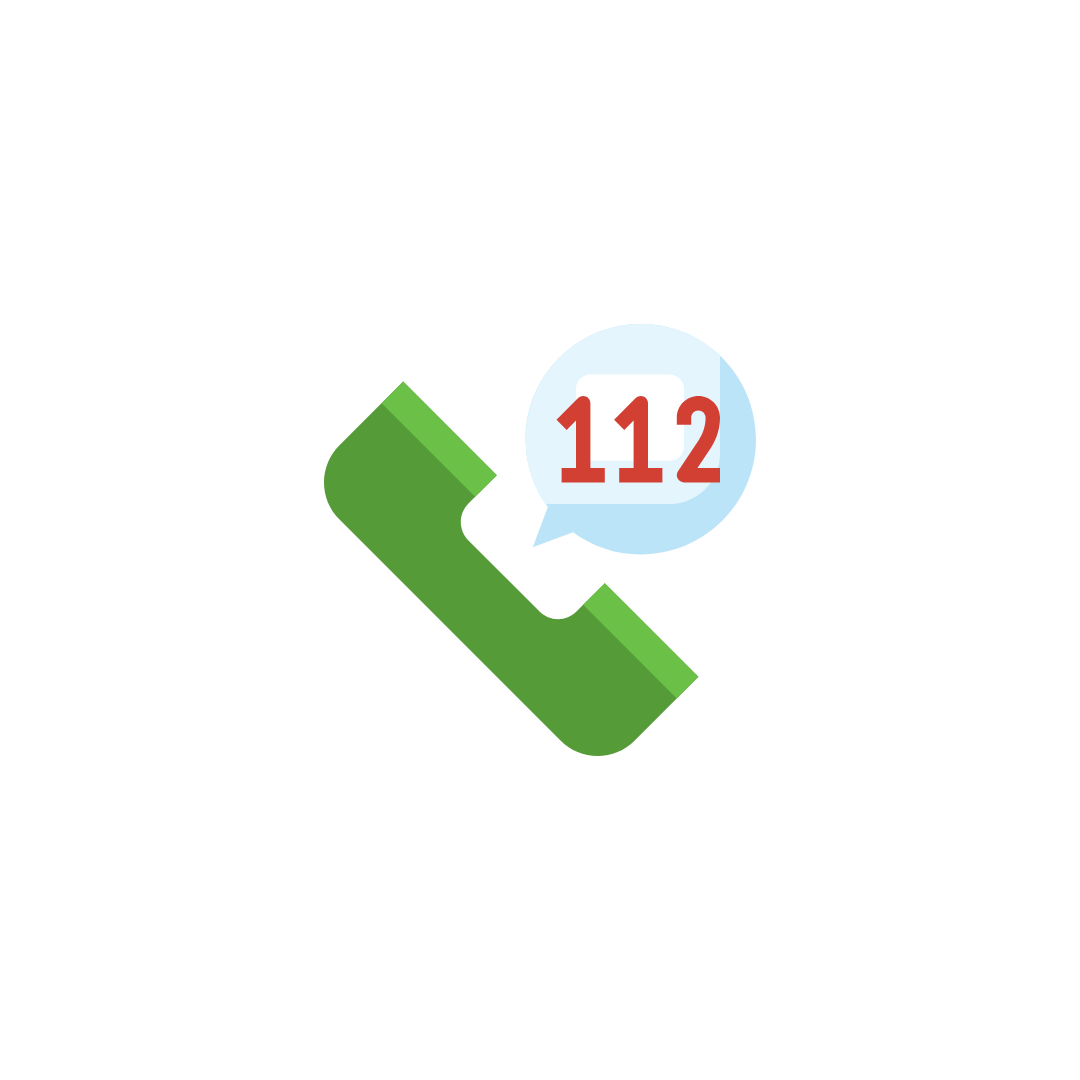 1. Hätäilmoitus
Tavoite: Oppilas osaa tehdä hätäilmoituksen.
Sisältö: Tutustutaan eri tilanteisiin, jolloin hätäilmoituksen tekeminen on tarpeen. Käydään hätäilmoituksen vaiheet läpi ja harjoitellaan ilmoituksen tekemistä.
Materiaali: ONNI-sovelluksen turvaopas, lähialueen kartta, liikennemerkit
2. Liikenneturvallisuus
Tavoite: Oppilas tunnistaa koulumatkan mahdollisia riskejä.
Sisältö: Kouluun johtavien reittien turvallisuuden tarkastelu, yleisiä huomioita liikenneturvallisuudesta
Materiaali: ONNI-sovelluksen turvaopas, lähialueen kartta, liikennemerkit
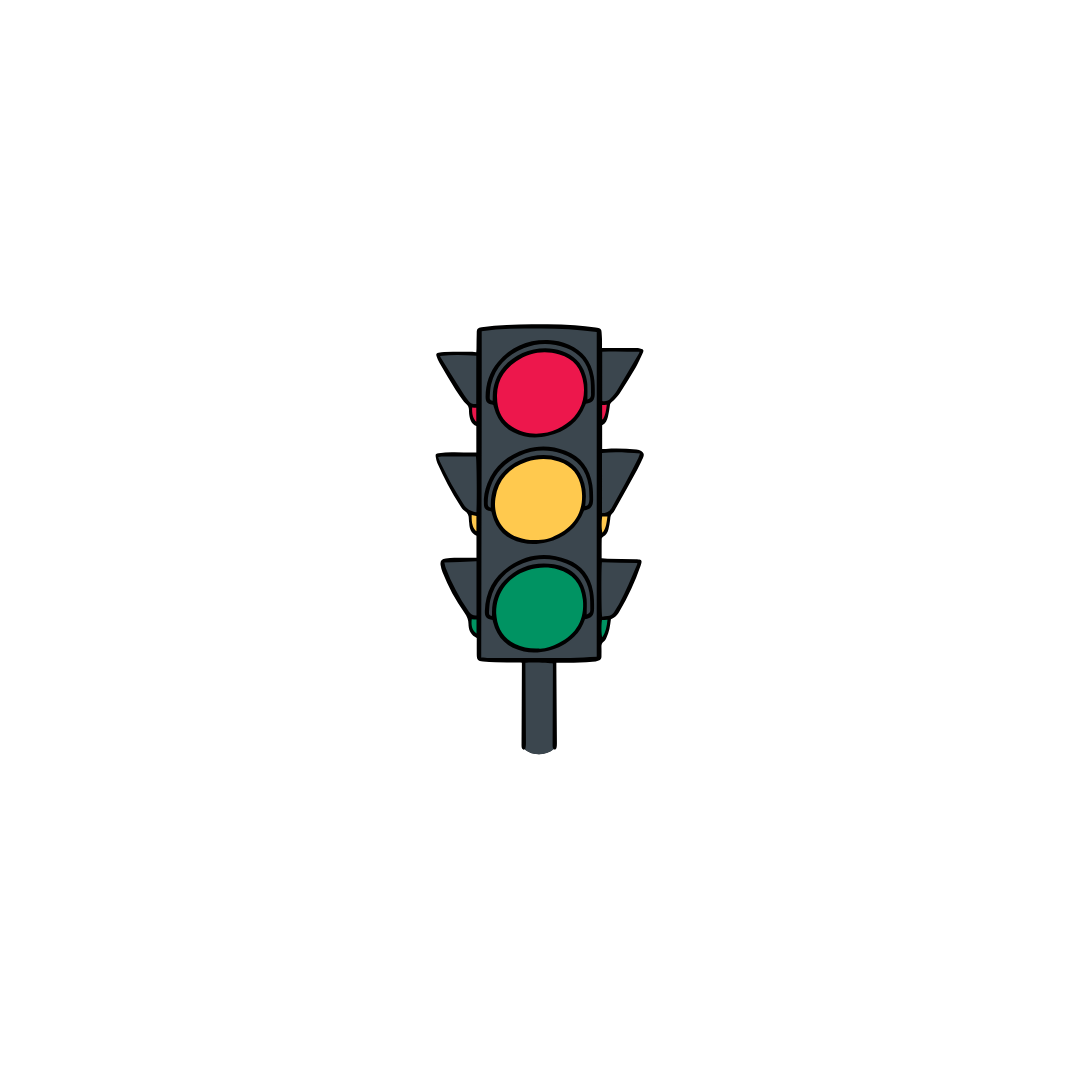 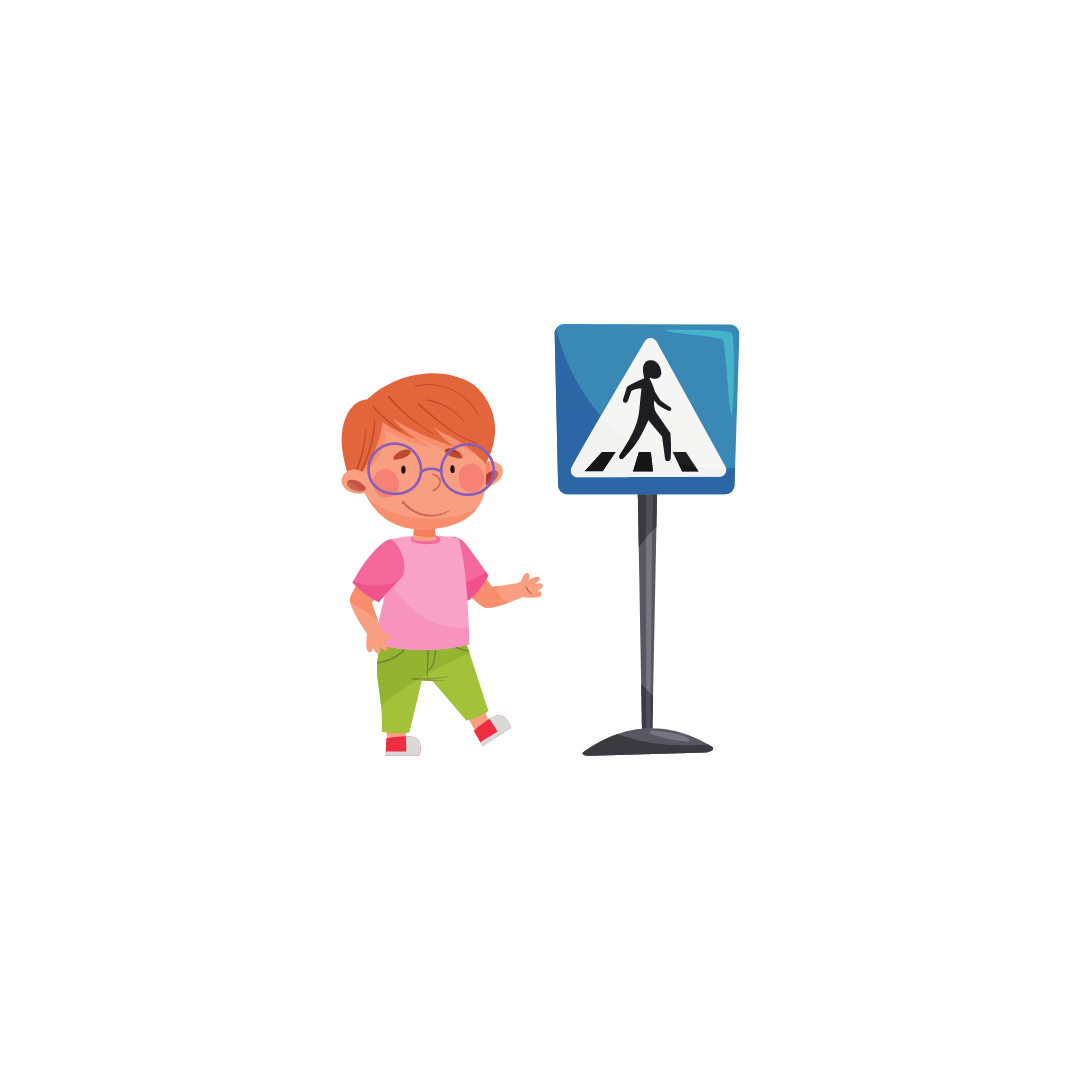 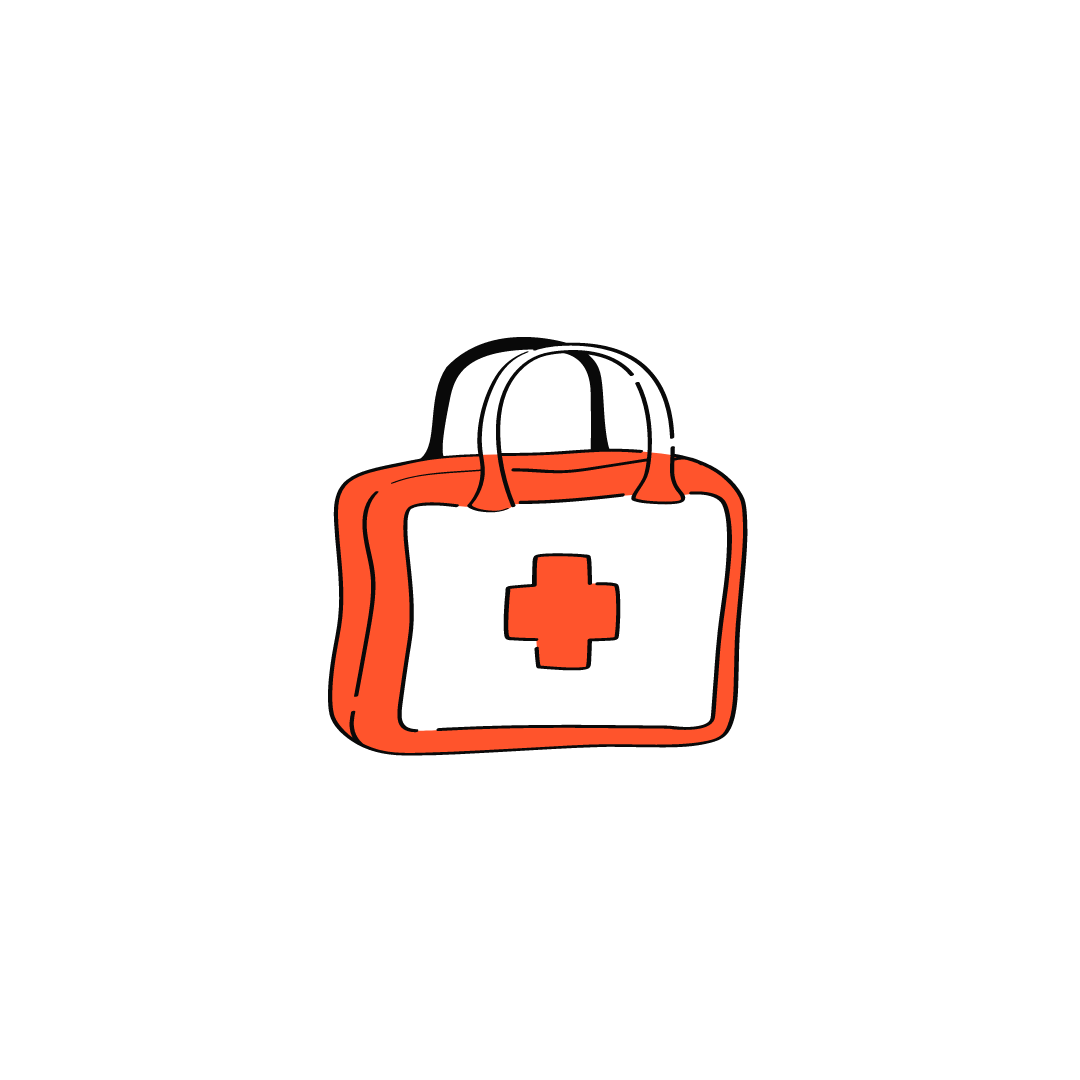 3. Hätäensiapu
Tavoite: Oppilas tietää hätäensiavun perusteita.
Sisältö: Käydään läpi tyypillisimpiä tilanteita, joissa ensiapu on tarpeen. Harjoitellaan kolmioliinan käyttöä, verenvuodon tyrehdytystä, haavan sitomista, tajuttoman ihmisen kohtaamista
Materiaali: ONNI-sovelluksen turvaopas, kolmioliinoja, sitomistarvikkeita
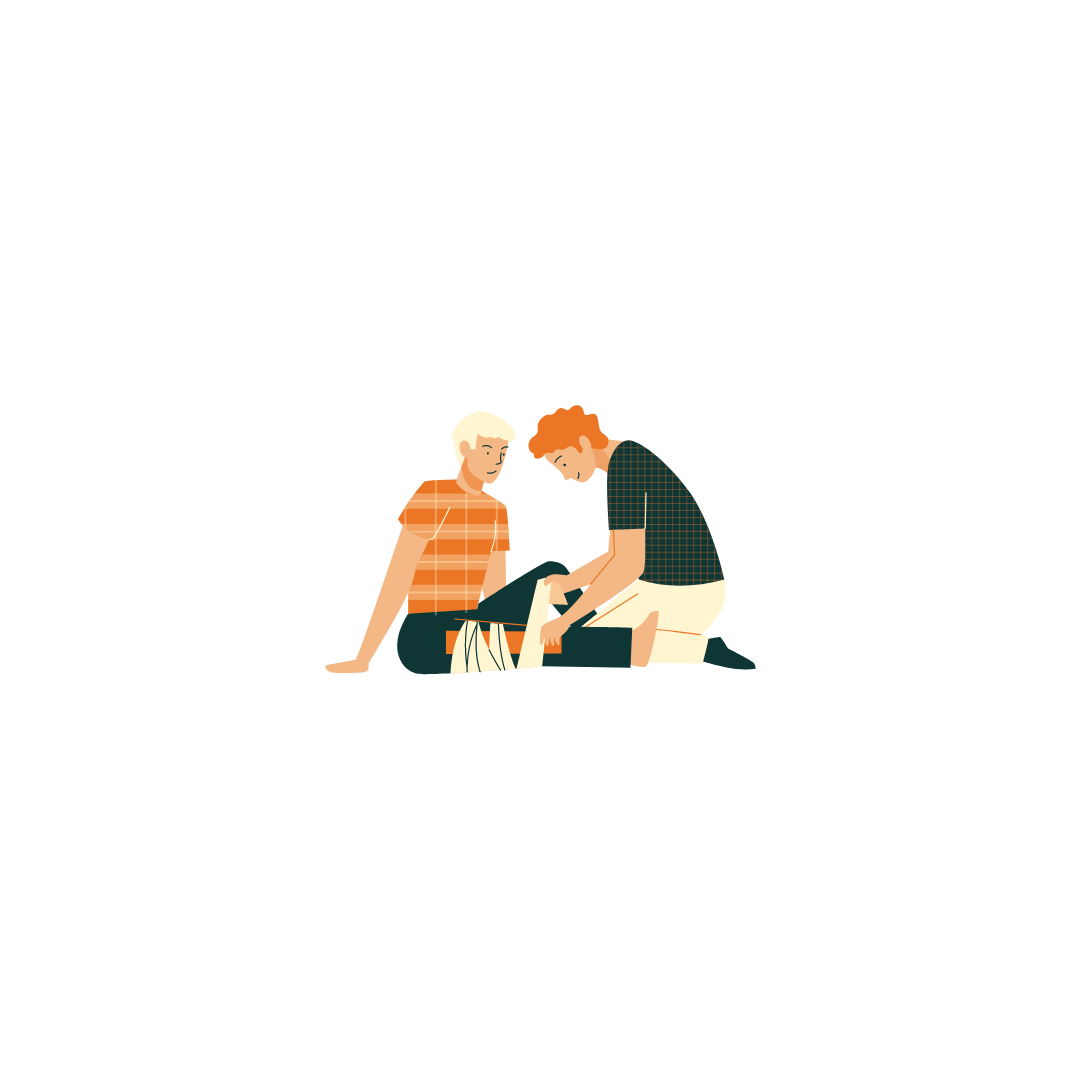 4. Alkusammutus
Tavoite: Oppilas tuntee alkusammutuksen perusteita.
Sisältö: Tutustutaan tulipalon perusmekaniikkaan ja tulipalon sammuttamiseen. Harjoitellaan sammutuspeitteen käyttöä. 
Materiaali: Sammutin, ONNI-sovelluksen turvaopas, sammutuspeitteitä
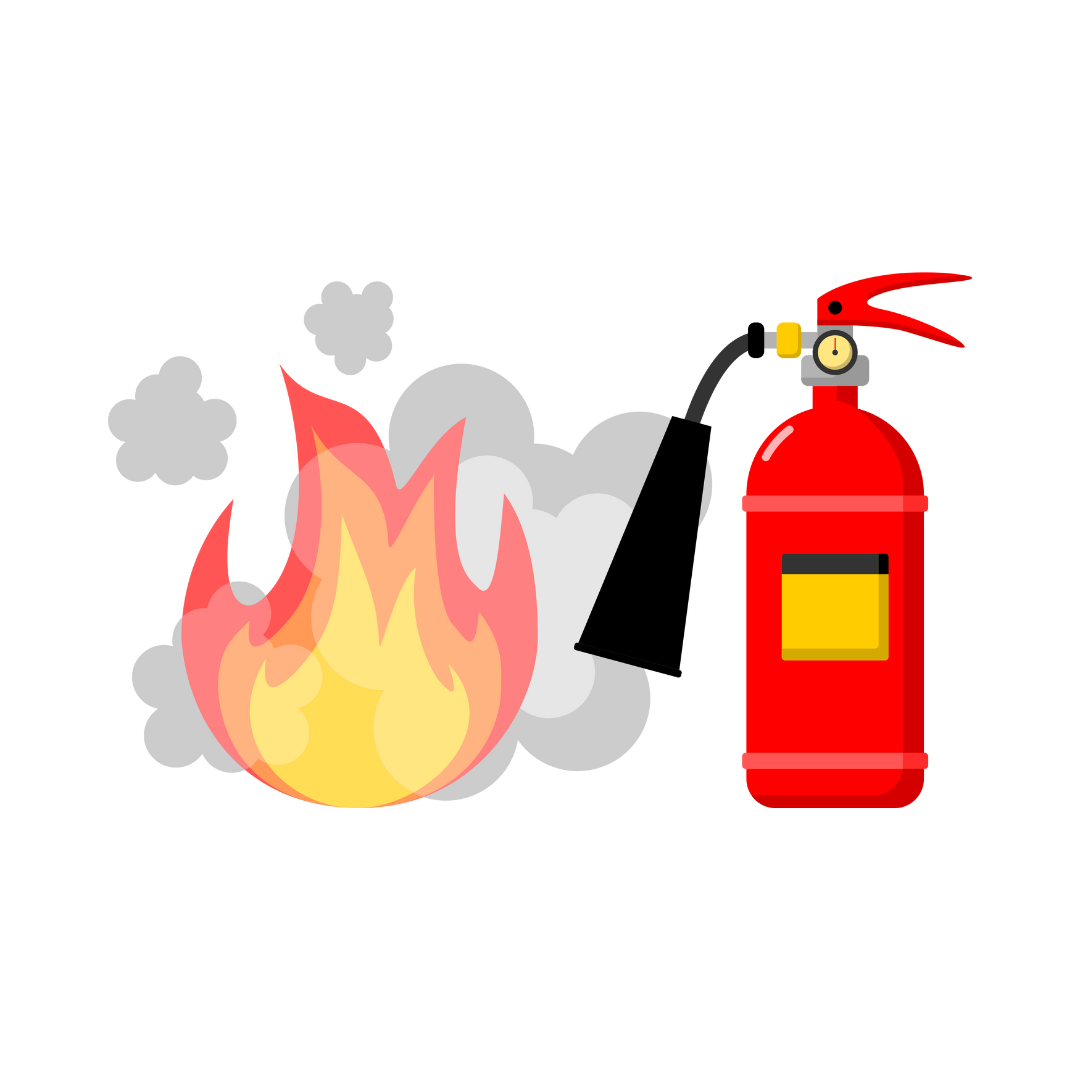 5. Turvallisuus koulun sisällä
Tavoite: Oppilas osaa havainnoida ja puuttua turvallisuusriskeihin koulun sisätiloissa.
Sisältö: Koulupäivän aikana mahdolliset vaaratilanteet tai turvallisuushaasteet, sisäsuunnistus koulun tiloissa
Materiaali: Koulun sisäkartta, ONNI-sovelluksen turvaopas
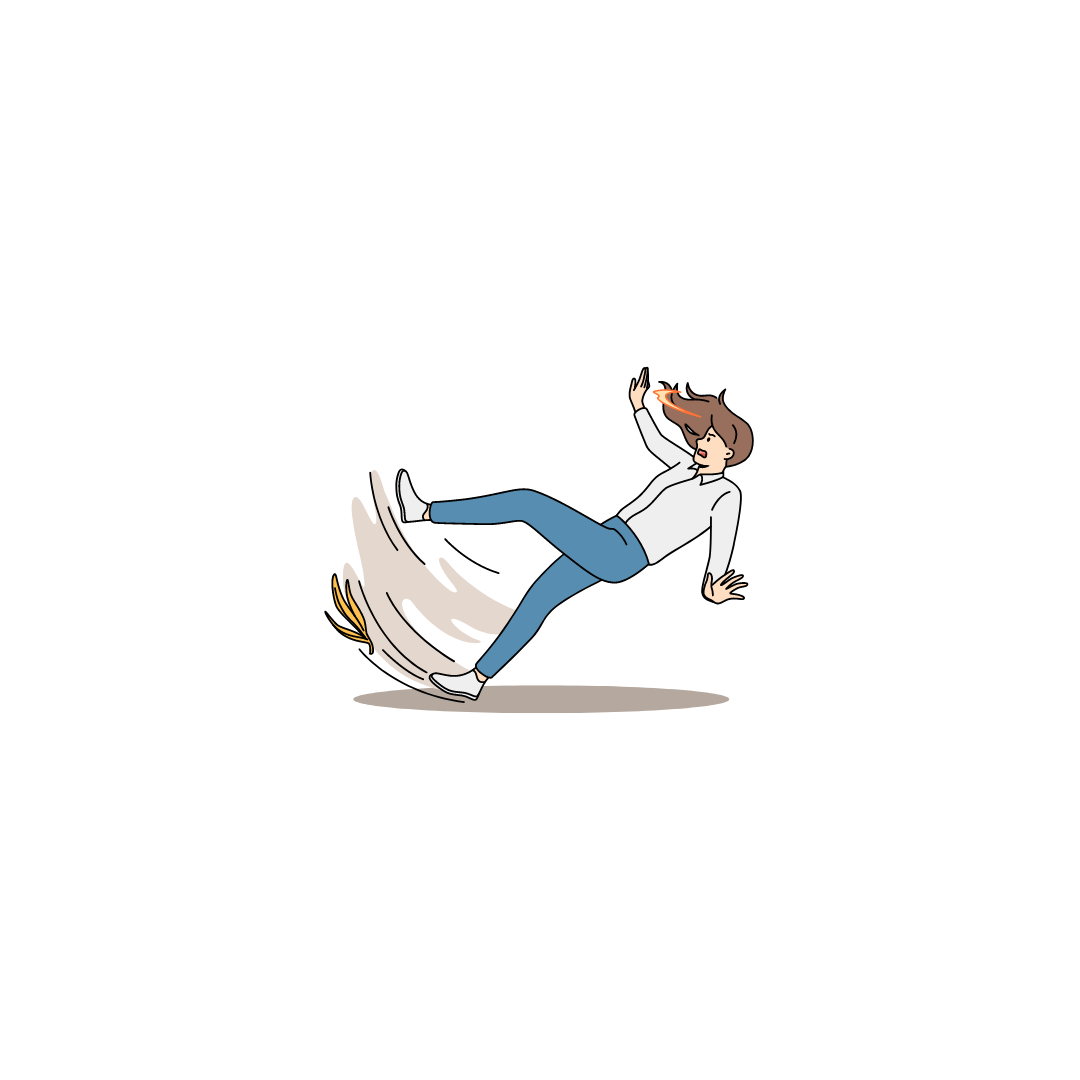 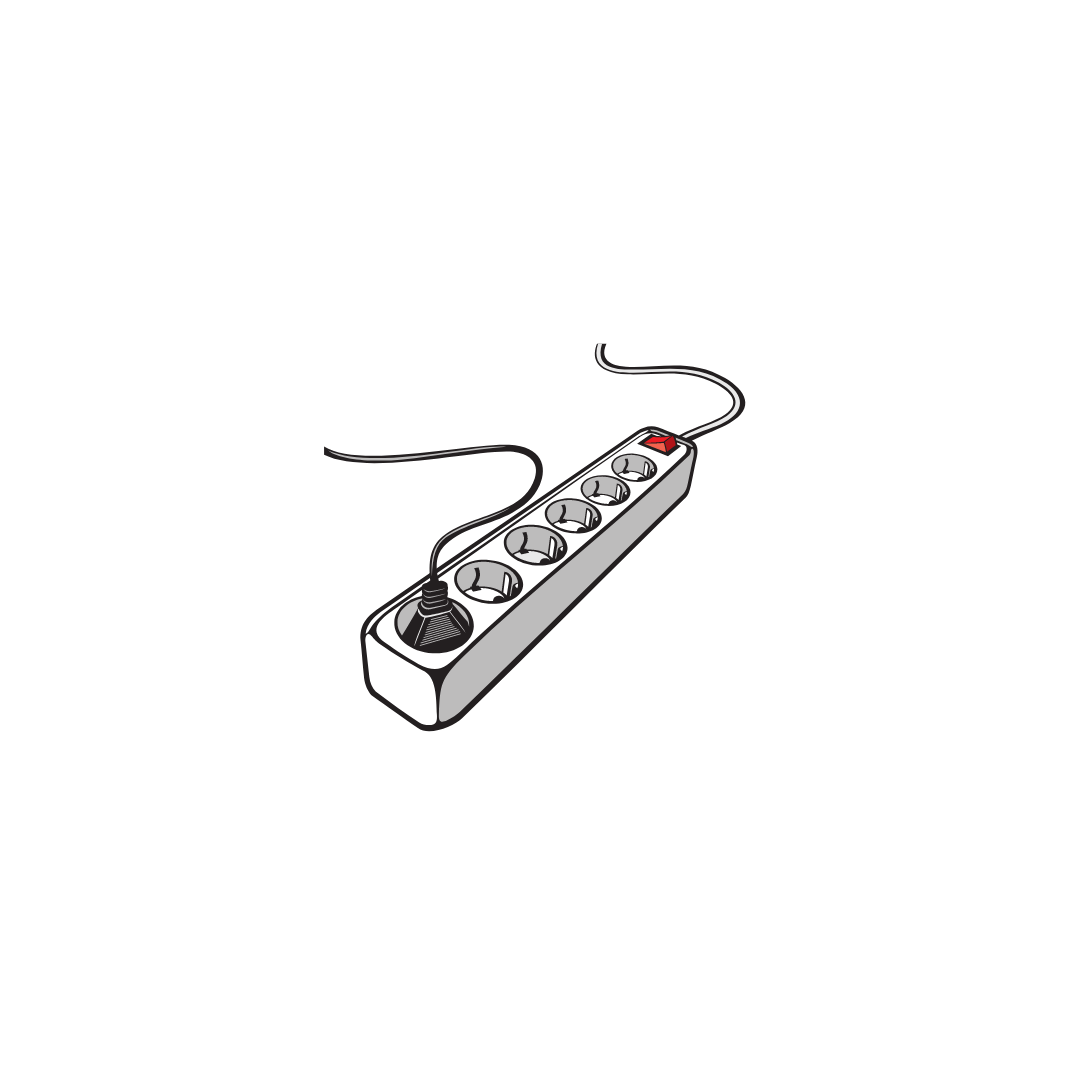 6. Poistuminen ja sisälle suojautuminen
Tavoite: Oppilas tuntee poistumisen ja sisälle suojautumisen periaatteet sekä osaa toimia oppilasryhmässä johtavana oppilaana.
Sisältö: Tutustutaan hätäpoistumisen ja sisälle suojautumisen syihin ja toimintatapoihin, harjoitellaan molempia.
Materiaali: ONNI-sovelluksen turvaopas
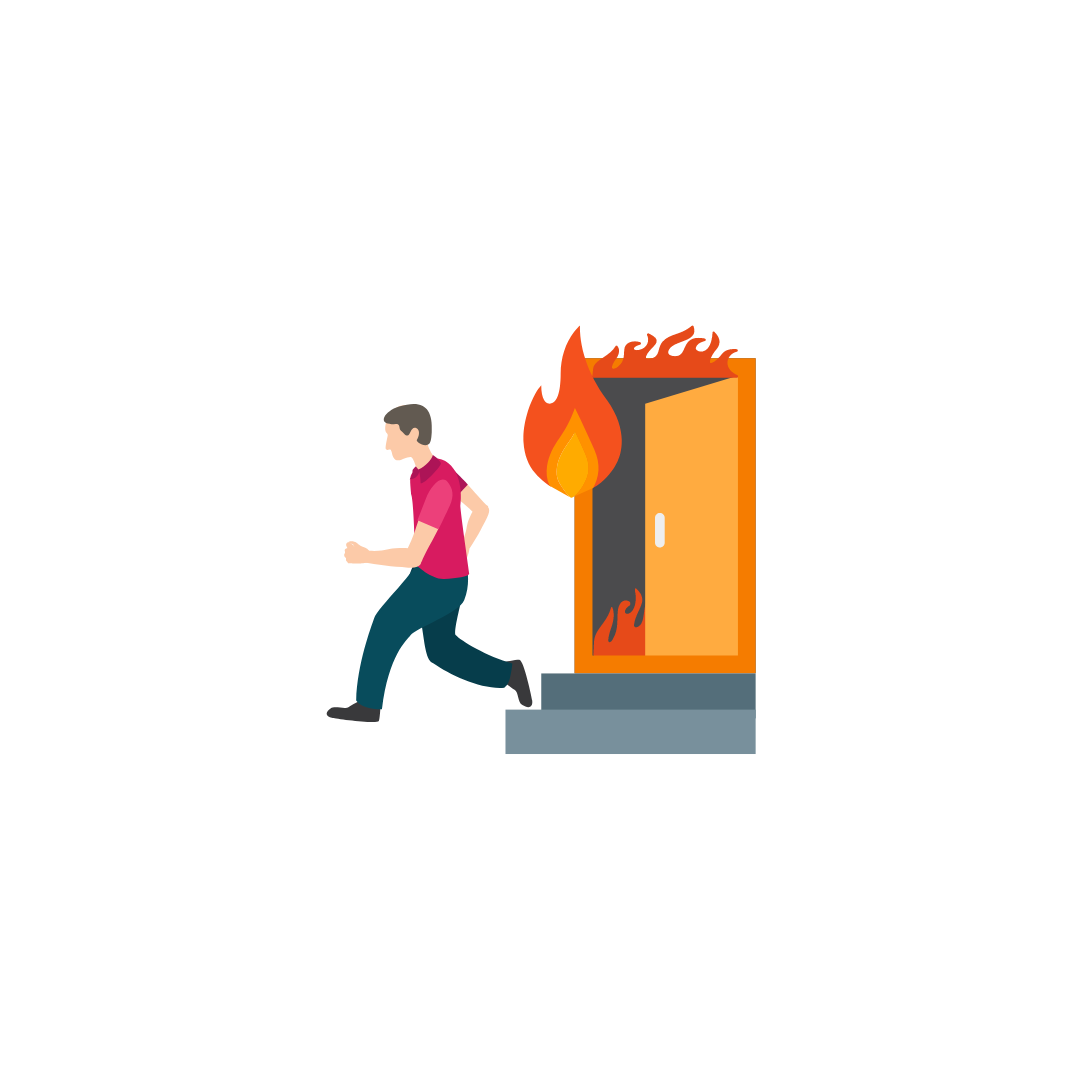 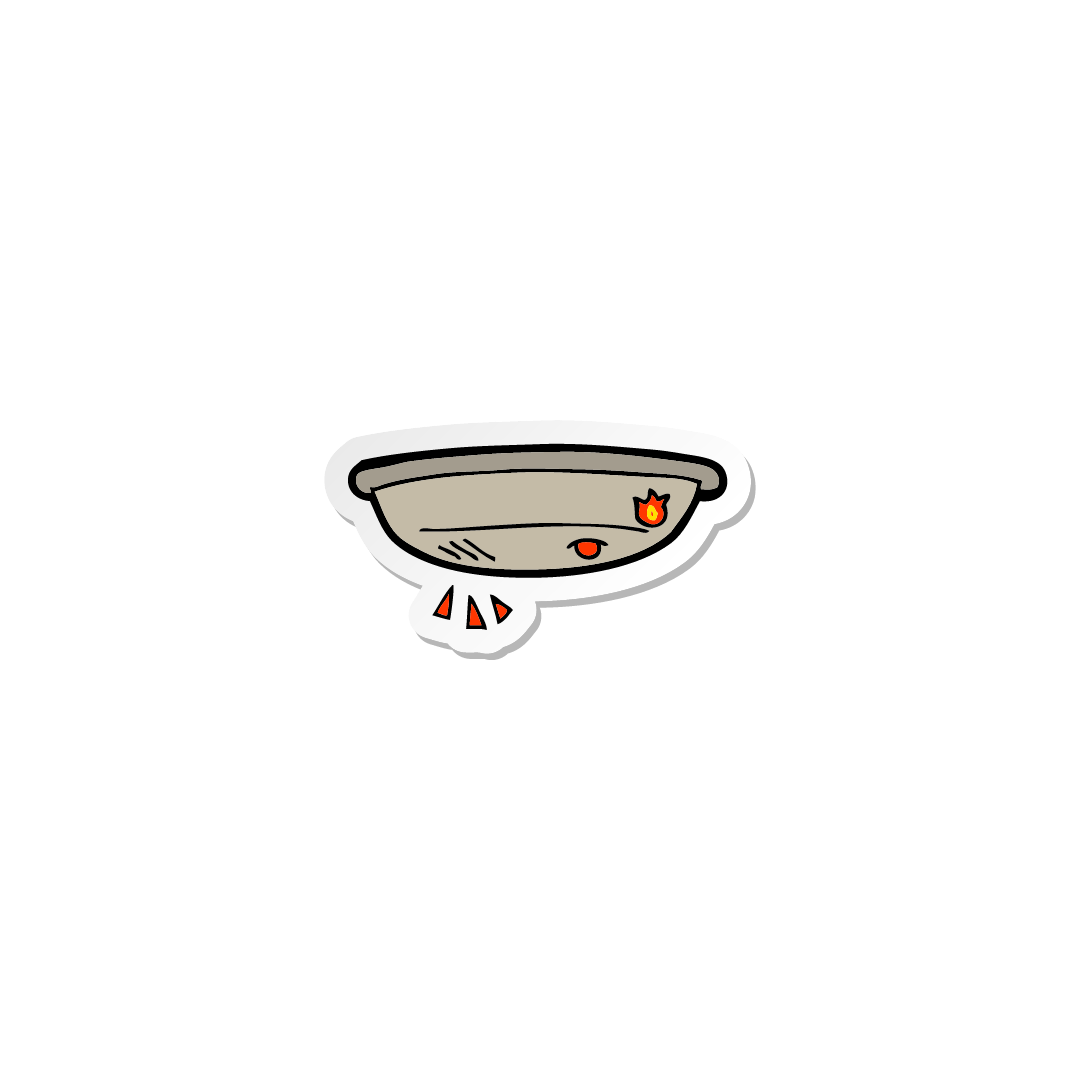 7. Kodin turvallisuus
Tavoite: Oppilas tunnistaa kodin turvallisuusriskejä ja opettelee ennalta ehkäisevää toimintaa.
Sisältö: Palovaroittimen testaus, sähkölaitteiden kytkennät, paloturvallisuus ja osastointi
Materiaali: ONNI-sovelluksen turvaopas
8. Some- ja tietoturvallisuus
Tavoite: Oppilas tuntee periaatteet siitä, mikä on laillista ja turvallista tietoverkoissa sekä sosiaalisessa mediassa toimittaessa.
Sisältö: Tutustutaan tietoturvallisuuden ja somen turvallisuusuhkiin ja niihin varautumiseen.
Materiaali: ONNI-sovelluksen turvaopas, tietokoneet
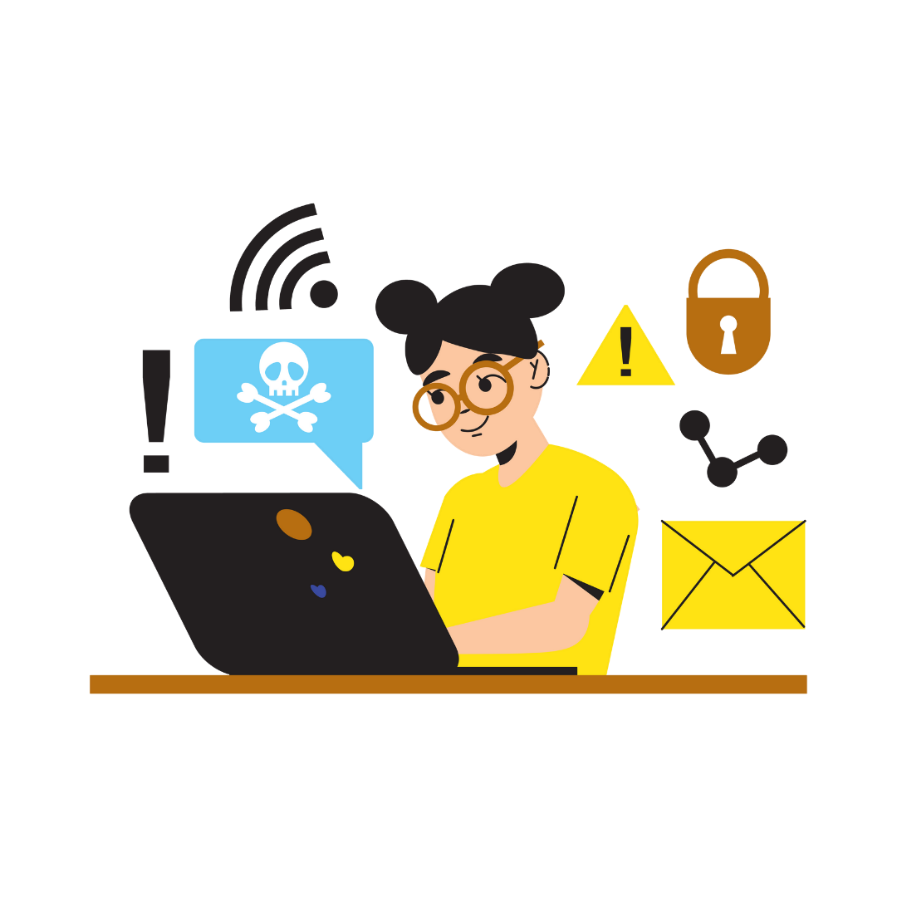 9. Vierailukäynti
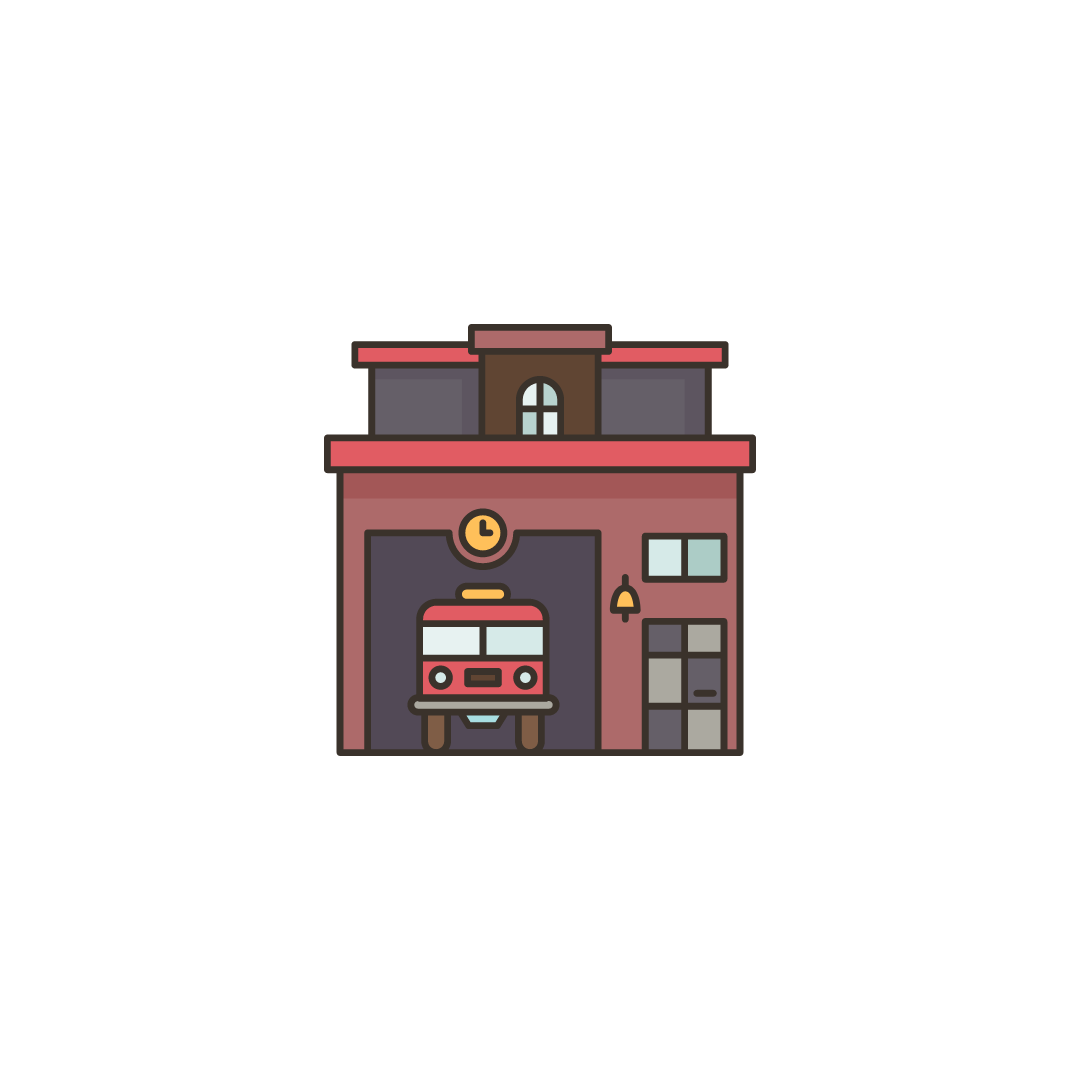 Tavoite: Oppilas tutustuu lähialueen pelastustoimintaan.
Sisältö: Vieraillaan kurssin teemaan sopivassa kohteessa, esimerkiksi paloasemalla.